Vagueness and Credence
Anna Mahtani, LSE
Orthodox Bayesianism
Cryou(P) = v, …
Your belief state is represented by a single credence function, that assigns a number to every proposition that you can entertain
SARDINES: My neighbour has at least one tin of sardines in her cupboard
Cryou(SARDINES) = ?
Imprecise Probabilism
Cryou1(P) = v, …
Cryou2(P) = w, …
…
Your belief state is represented by a set of credence functions, each of which assign a number to every proposition that you can entertain
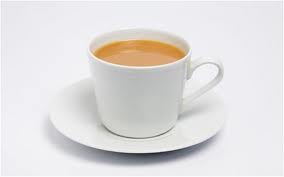 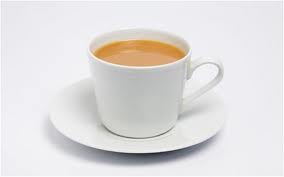 100c
0c
Hot
Not Hot
100c is hot (P1)…
… If xc is hot, then x-0.001c is hot (P2 – tolerance principle)…
… 0c is hot (C)
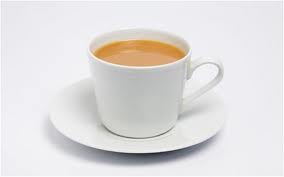 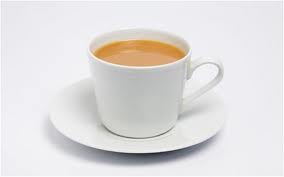 100c
0c
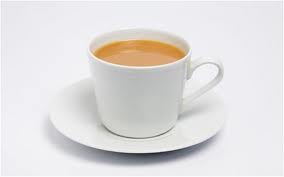 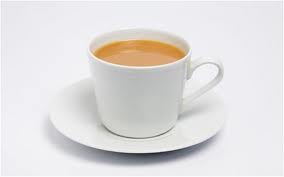 100c
0c
Hot1
Not Hot1
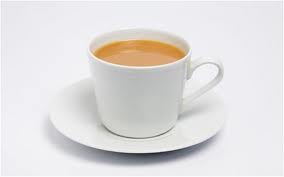 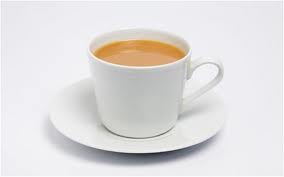 100c
0c
Hot2
Not Hot2
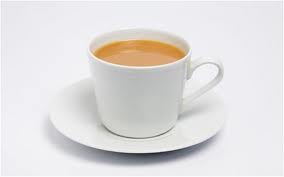 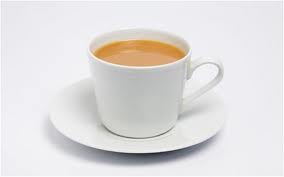 100c
0c
“The tea is hot” – supertrue
“The tea is hot” – superfalse
“The tea is hot” – indeterminate (neither supertrue nor superfalse)
Cryou(SARDINES) = v, …
Cr1you(SARDINES) = 0.234
…
Cr2you(SARDINES) = 0.233 
…
Definition of a vague term
Has borderline cases (and clear cases)
Lacks sharp boundaries
Susceptible to a sorites paradox
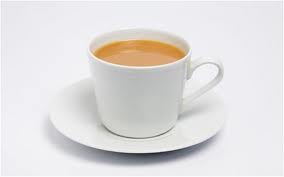 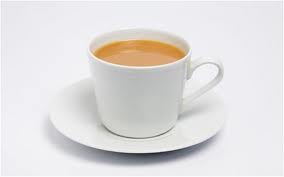 100c
0c
Hot
Not Hot
100c is hot (P1)…
… If xc is hot, then x-0.001c is hot (P2 – tolerance principle)…
… 0c is hot (C)

Has borderline cases (and clear cases)

Lacks sharp boundaries

Susceptible to a sorites paradox
Is “Cr” vague?
“… is hot”
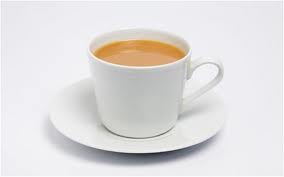 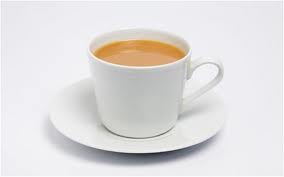 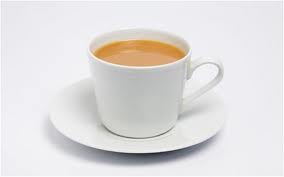 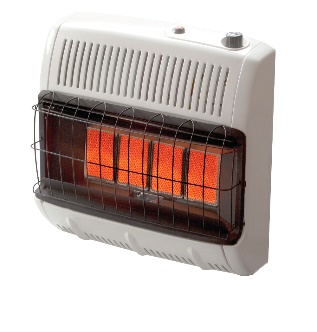 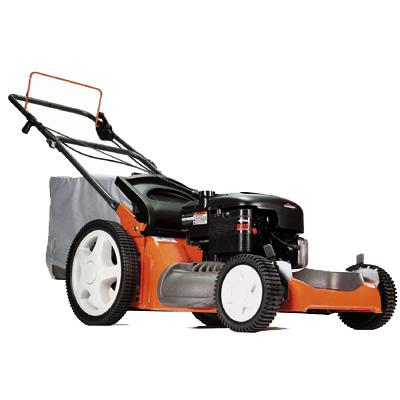 “… has a credence in … of …”
(you (now), SARDINES, 0.001)
(you (now), SARDINES, 0.253)
(you (now), SARDINES, 0.254)
(you (now), SARDINES, 0.999)
(you (now), HEADS, 0.4999)
(you (now), HEADS, 0.5)
(you (now), HEADS, 0.5001)
Is “Cr” vague?
Has borderline cases (and clear cases)
Lacks sharp boundaries
Susceptible to a sorites paradox
“… has a credence in … of …”
(you (now), SARDINES, 0.001)
(you (now), SARDINES, 0.253)
(you (now), SARDINES, 0.254)
(you (now), SARDINES, 0.999)
(you (now), HEADS, 0.4999)
(you (now), HEADS, 0.5)
(you (now), HEADS, 0.4999)
Is “Cr” vague?

Has borderline cases (and clear cases)
Lacks sharp boundaries
Susceptible to a sorites paradox
“… has a credence in … of …”
(you (now), SARDINES, 0.001)
(you (now), SARDINES, 0.253)
(you (now), SARDINES, 0.254)
(you (now), SARDINES, 0.999)
(you (now), HEADS, 0.4999)
(you (now), HEADS, 0.5)
(you (now), HEADS, 0.4999)
Is “Cr” vague?

Has borderline cases (and clear cases)
?
Lacks sharp boundaries
Susceptible to a sorites paradox
We need a clear case where the predicate applies, a clear case where it doesn’t, and a 	tolerance principle that leads us from one to the other.
“… has a credence in … of …”
(you (now), SARDINES, 0.001)
(you (now), SARDINES, 0.253)
(you (now), SARDINES, 0.254)
(you (now), SARDINES, 0.999)
(you (now), HEADS, 0.4999)
(you (now), HEADS, 0.5)
(you (now), HEADS, 0.4999)
Is “Cr” vague?

Has borderline cases (and clear cases)
?
Lacks sharp boundaries

Susceptible to a sorites paradox
Is “… has a credence in … greater than …” vague?

Has borderline cases (and clear cases)
?
Lacks sharp boundaries

Susceptible to a sorites paradox
“… has a credence in SARDINES greater than …”
(you (now), SARDINES, 0.253)
(you (now), SARDINES, 0.001)
(you (now), SARDINES, 0.999)
P1: Cr(SARDINES)>0.001
P2: If Cr(SARDINES)>x, then Cr(SARDINES)>x+0.001
C: Cr(SARDINES)>0.999
Is “… has a credence in … of…” vague?
Has borderline cases (and clear cases)
Lacks sharp boundaries

Susceptible to a sorites paradox
An analogy: resting heart rate
The basal or resting heart rate (HRrest) is defined as the heart rate when a person is awake, in a neutrally temperate environment, and has not been subject to any recent exertion or stimulation, such as stress or surprise.

Wikipedia page on ‘Heart Rate’
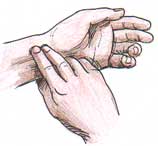 Is “… has a resting heart rate of …” vague?
?
Has borderline cases (and clear cases)
?
Lacks sharp boundaries

Susceptible to a sorites paradox
“… has a resting heart rate of …”
(me (now), 79)
(me (now), 81)
(me (now), 160bpm)
(me (now), 29bpm)
“… has a resting heart rate of over…”
(me (now), 79)
(me (now), 81)
(me (now), 160bpm)
(me (now), 29bpm)
C: R>160
P1: R>29
P2: If R>x then R>x + 0.001
Is “… has a resting heart rate of …” vague?
?
Has borderline cases (and clear cases)
?
Lacks sharp boundaries

Susceptible to a sorites paradox
Nihilism: you have no resting heart rate
Epistemic view: you have a precise, unique resting heart rate, but we cannot know what it is.
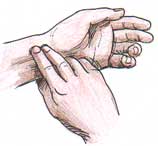 Supervaluationism: there are many precisifications of the language, and each includes a precisification of “resting heart rate”. 

Each precisification of “resting heart rate” assigns a number to every living animal (at a time).

A sentence involving the expression “resting heart rate” is (super) true/false iff it is true/false under every precisification.
Cryou(SARDINES) = v, …
Cr1you(SARDINES) = 0.234
…
How are the two accounts different?
Supervaluationism				VERSUS			Imprecise Probabilism
Supervaluationism
Each precisification contains a precisifications of “credence” – which assigns precise credences to everyone at all times. It also contains precisifications of all other expressions.
Precisification of the language 1
Precisification of the language 2
…
“Cr10, you(SARDINES) = 0.345
“Cr10, me(SARDINES) = 0.346
You now
Precisification of the language 1
me now
Precisification of the language 2
…
Imprecise Probabilism
Crm
Crn
…
Cra
Crx
Crb
Cry
…
…
Me now
You now
You tomorrow
Complex sentences about credences
Your credence (now) in SARDINES is lower than mine (now).
“Cr10, you(SARDINES) = 0.345
“Cr10, me(SARDINES) = 0.346
You now
Precisification of the language 1
me now
Precisification of the language 2
…
“Your credence (now) in SARDINES is lower than mine (now)"
Crm
Crn
…
Cra
Crx
Crb
Cry
…
…
Me now
You now
You tomorrow
“Your credence (now) in SARDINES is lower than mine (now)"
Complex sentences about credences
Your credence (now) in SARDINES is lower than mine (now)
Your credence in SARDINES tomorrow is higher than your credence in SARDINES today
How should you update your credal state on learning that E?
Your new credal state should be your old credal state conditionalized on E
“Cr0, you(/E) = v
“Cr1, you() = v
You now
Precisification of the language 1
You after learning E
Precisification of the language 2
…
Your new credal state is your old credal state conditionalized on E
Cra
Crx
Crb
Cry
…
…
You now
You after learning E
Your new credal state is your old credal state conditionalized on E
Cra
Crp
Crb
Crq
…
…
You now
Me now
Your credence (now) in SARDINES is lower than mine (now)
Complex Sentences about Credences
For the supervaluationist, the truth conditions for these claims follow naturally from the account.
For the imprecise probabilist, an account can be given of these sorts of claims, but it needs to be bolted on.
Decision Theory
Expected utility of going to neighbours = (9)(0.5) + (0)(0.5) = 4.5

Expected utility of not going to neighbours = (5)(0.5) + (5)(0.5) = 5

Maximise expected utility by not going to neighbours
CAPRICE: choose any action which maximises expected utility relative to some credence function in your set.

MAXIMIN: choose the action with the greatest minimum expected utility (leads to “ambiguity aversion” behaviour)
Supervaluationism
We can stick with the standard rule – an act is rational iff it maximises expected utility
If it is true that an action is rational under some precisifications but not under others, then it may be indeterminate (neither super-true nor super-false) whether an action is rational.
Sometimes no available action will be determinately rational.
“It is rational to go to the neighbour’s”
“It is rational not go to the neighbour’s”
Indeterminate
Question for the supervaluationist:
Should the decision theory be given in the object language, or in the metalanguage?
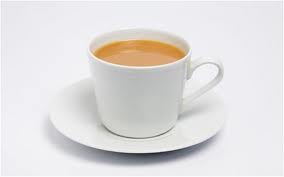 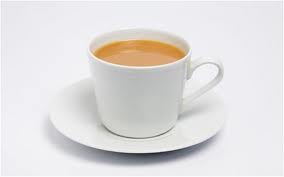 100c
0c
This sentence is in the object language. It gets precisified
The tea is hot
The sentence “the tea is hot” is supertrue iff it is true under every precisification.
This sentence is in the metalanguage. It doesn’t get precisified.
Question for the supervaluationist:
Should the decision theory be given in the object language, or in the metalanguage?
An action is rational iff it maximises expected utility
This sentence is in the object language.
An action is rational iff it is true under at least one precisification that it maximises expected utility
These sentences are in the meta language
An action is rational iff it maximises the minimum expected utility assigned to it by the precisifications
Question for the supervaluationist:
Should the decision theory be given in the object language, or in the metalanguage?
If it is given in the object language, then we restrict the possible decision rules.
If it is given in the metalanguage, then we can get any of the imprecise probabilist’s decision rules.
But would this be a new thing for the supervaluationist? Unclear – we already need to account for verbal behaviour.
Higher-Order Vagueness
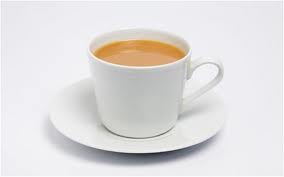 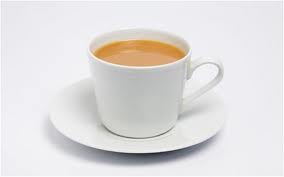 100c
0c
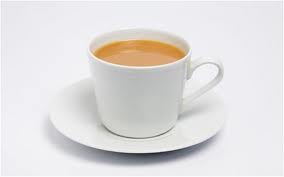 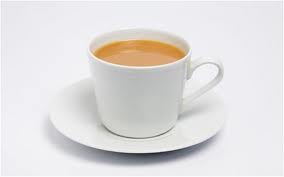 100c
0c
“The tea is hot” – supertrue
“The tea is hot” – superfalse
“The tea is hot” – indeterminate (neither supertrue nor superfalse)
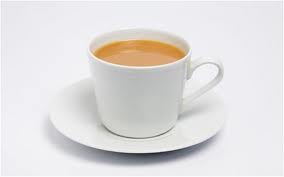 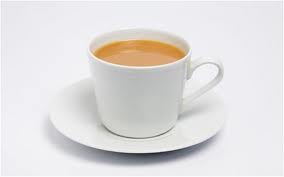 100c
0c
“The tea is hot” – supertrue
“The tea is hot” – superfalse
“The tea is hot” – indeterminate (neither supertrue nor superfalse)
Supervaluationists’ response (Keefe): 

The metalanguage is vague. 
And we can give an account of the vagueness of the metalanguage just as we did of the vagueness of the object language.
Crm
Crn
…
Cra
Crx
Crb
Cry
…
…
Me now
You now
You tomorrow
Summary
We need an account of vagueness in any case. If that account is supervaluationism, then is there still a need for the imprecise probabilist account?
Differences: 

Claims about relations between credence functions
Decision Theory
Higher-Order Vagueness